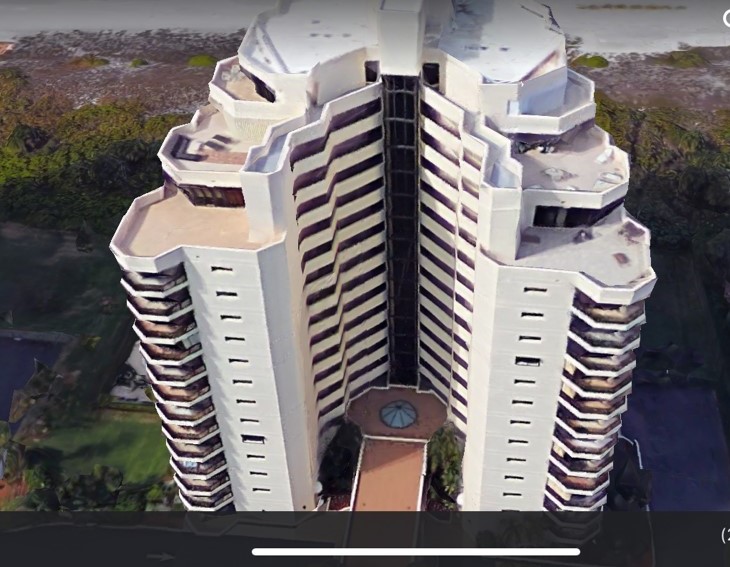 Sandcastle II 2024 to 2025 Season
Trimming the trees
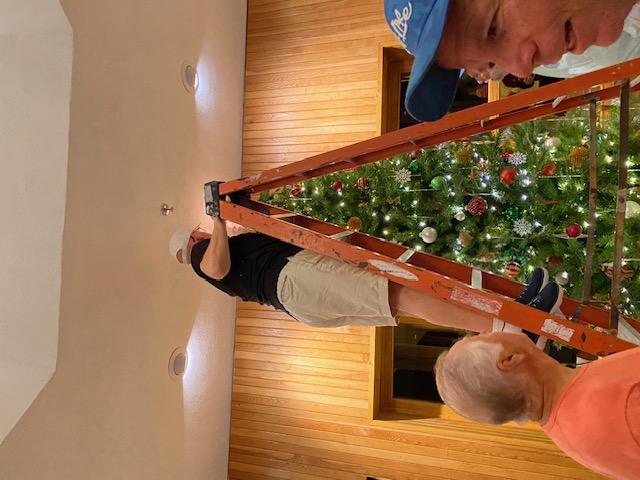 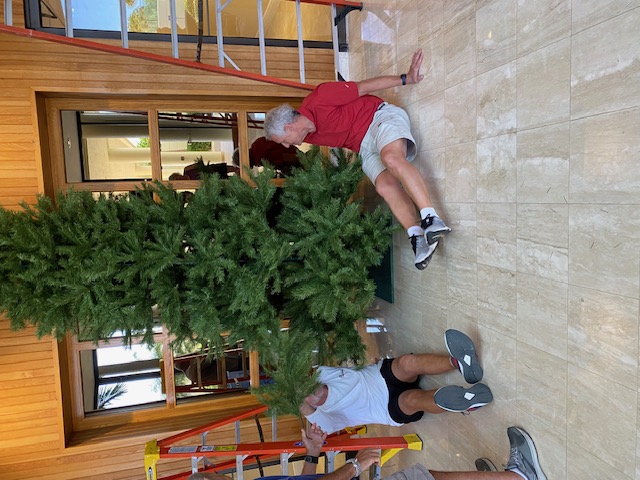 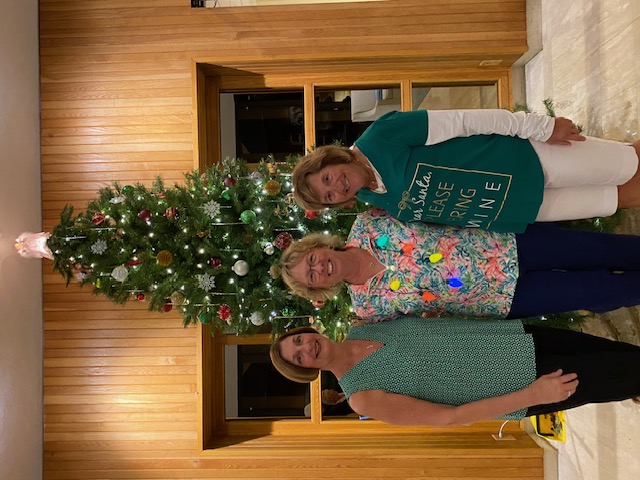 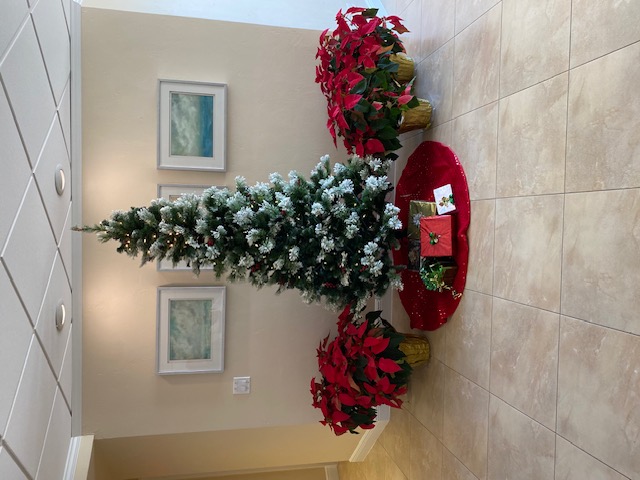 Weekly events or just hanging out
Chair Yoga
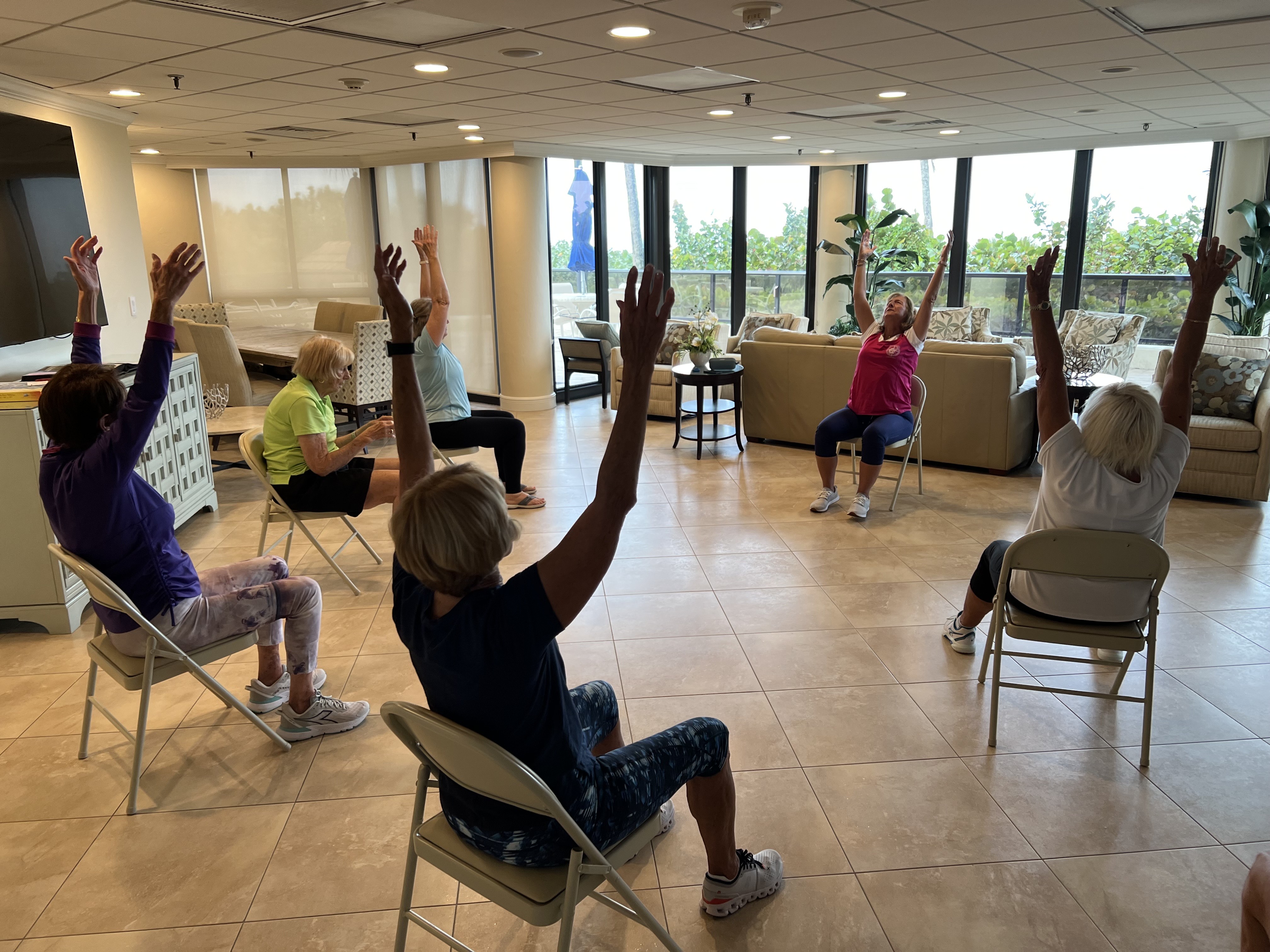 Sunday Bocce on the beach
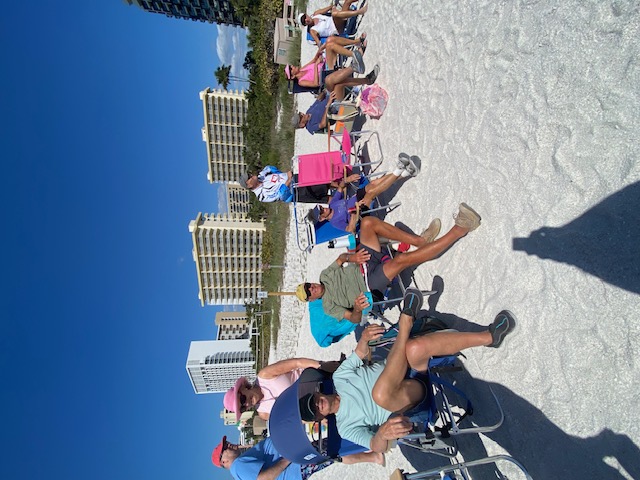 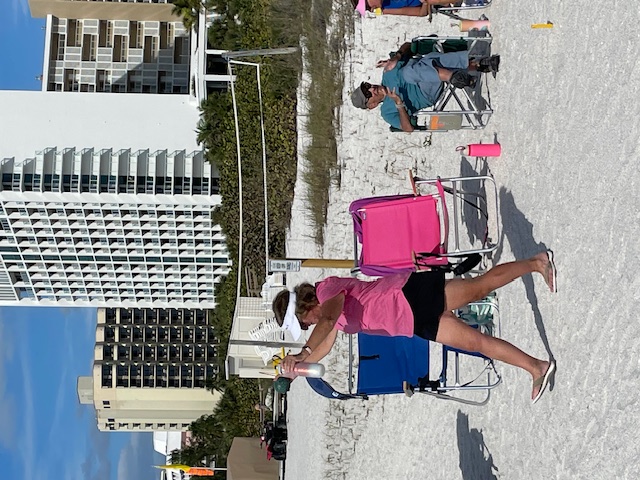 Line Dancing
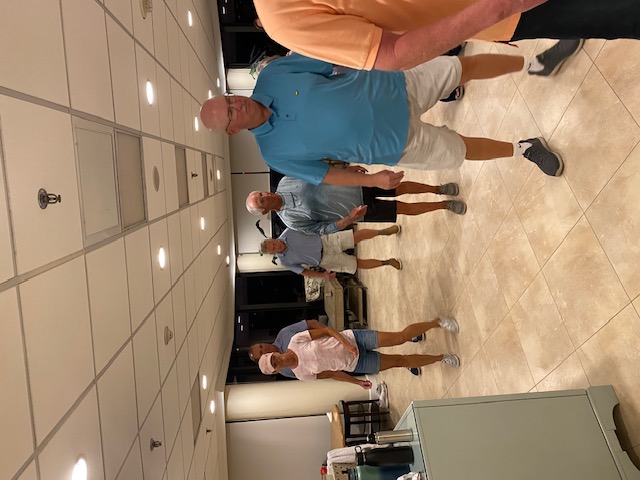 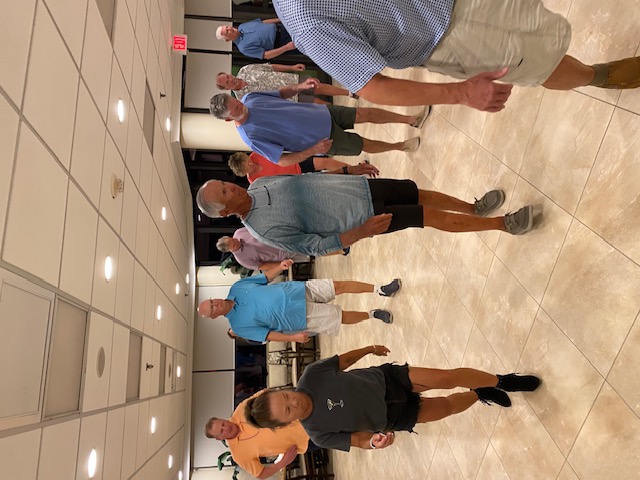 Canasta
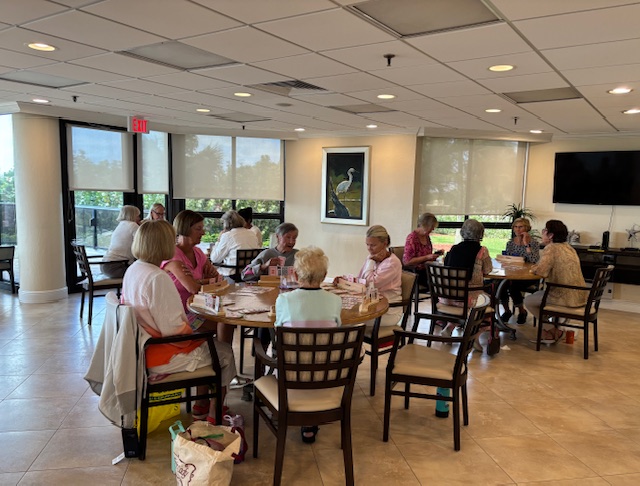 Pickle ball
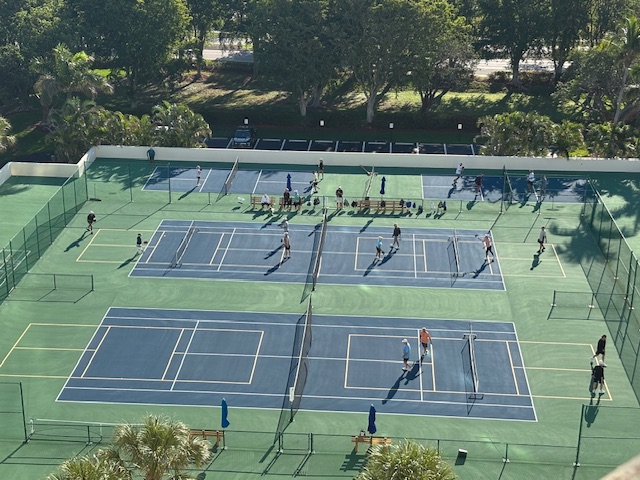 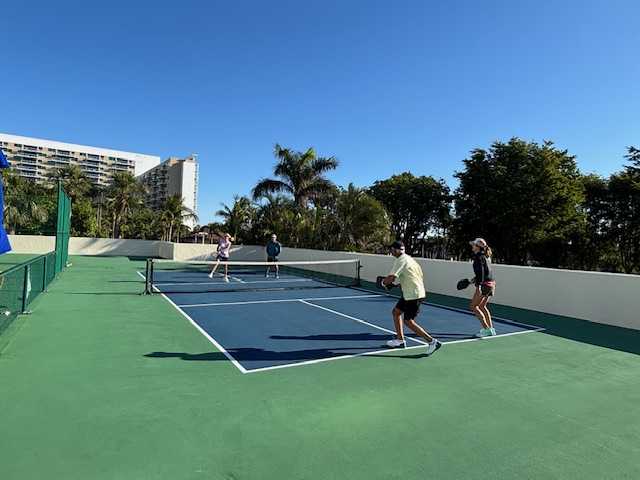 Game night
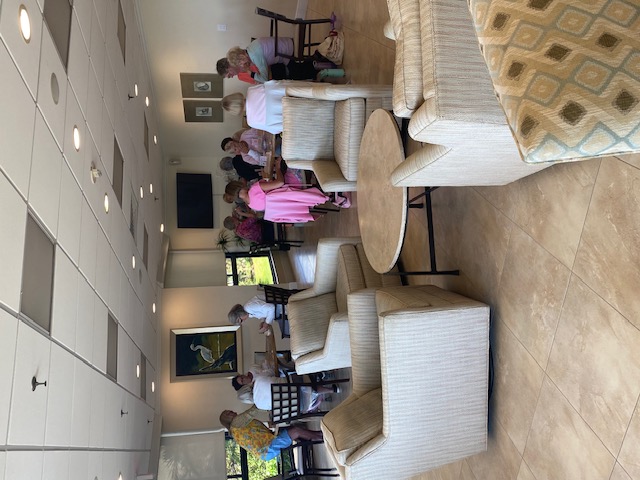 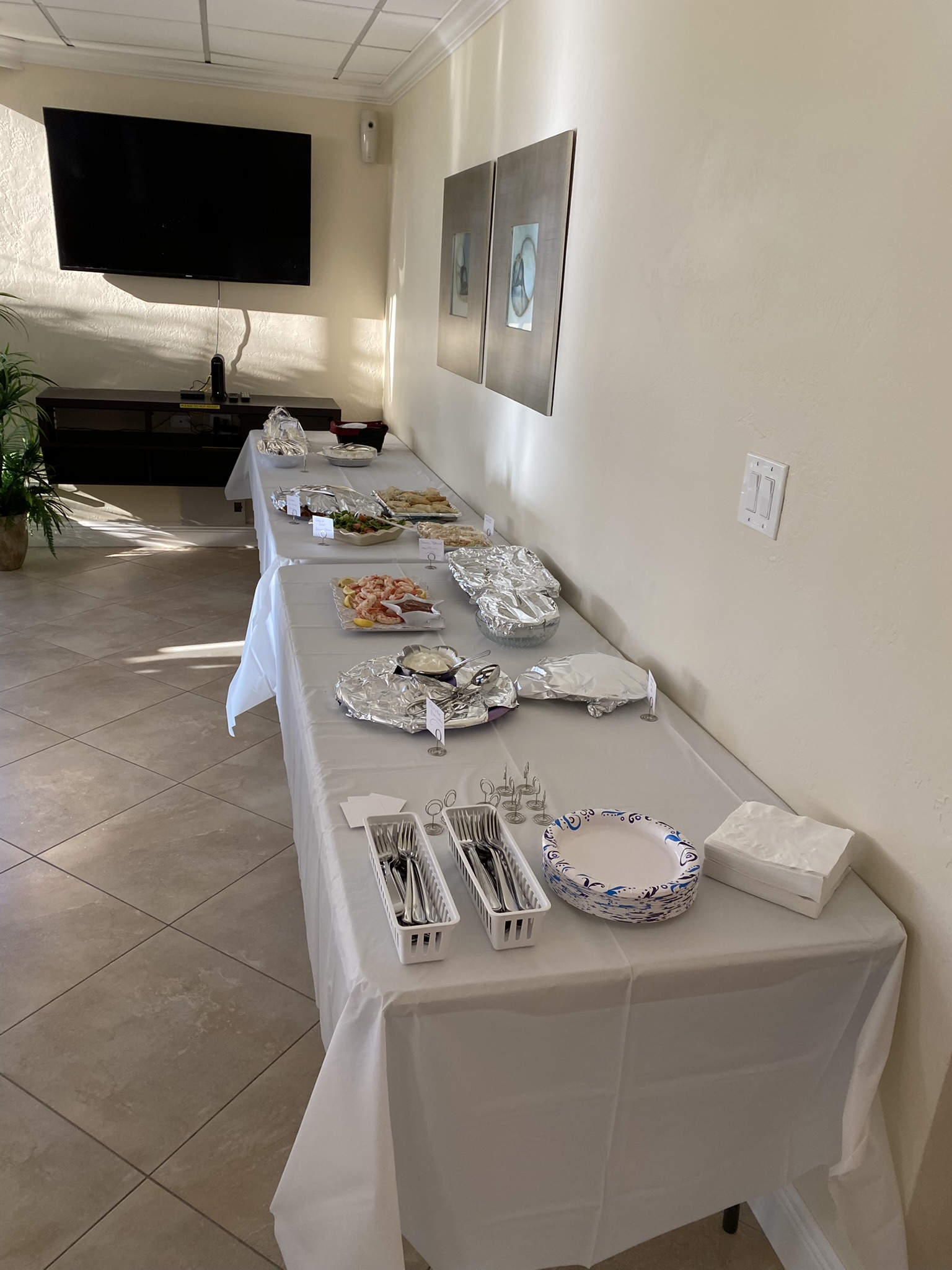 Wednesday night social
Annual Events
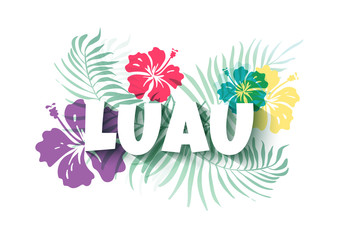 Social committee and husbands
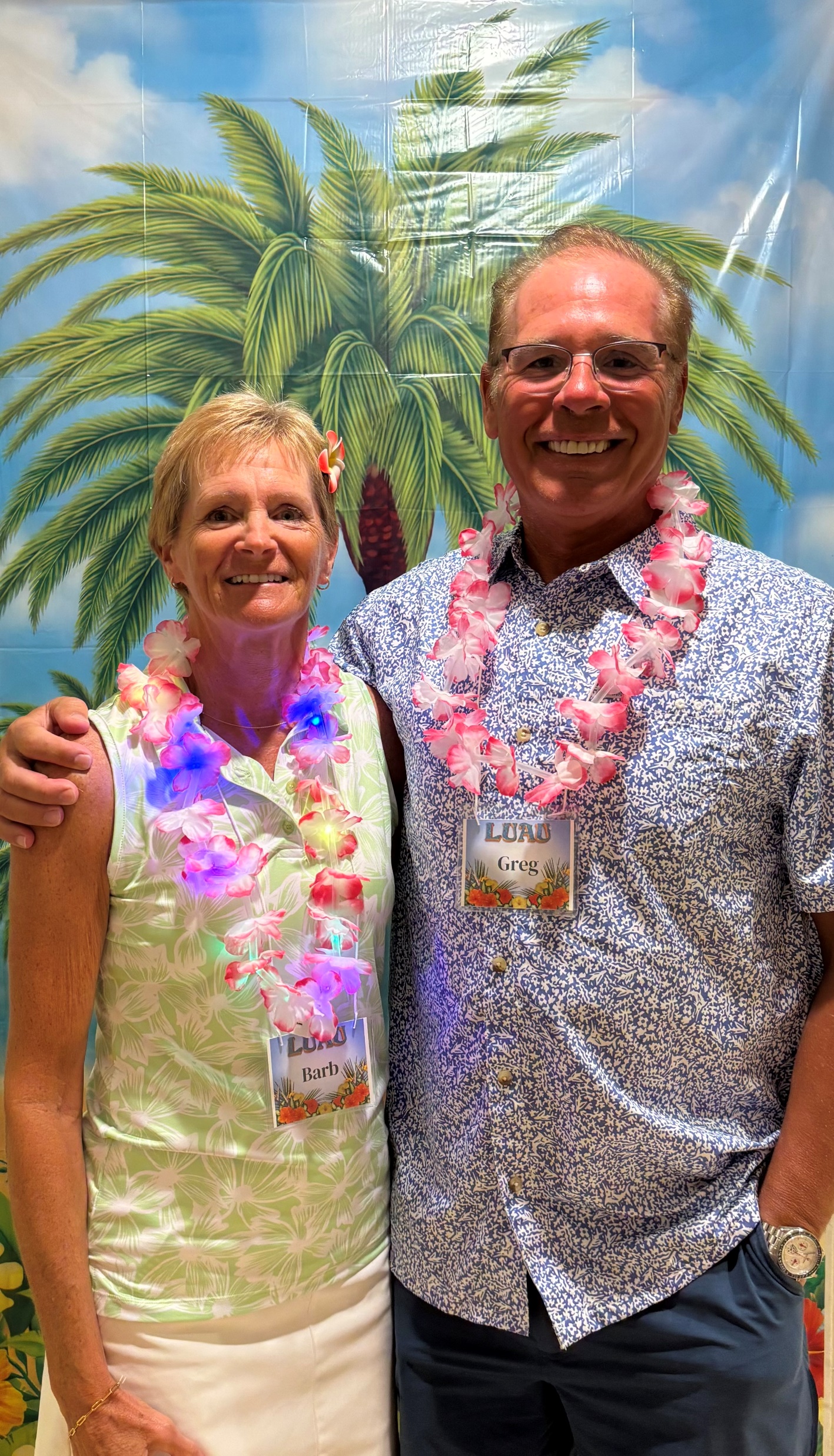 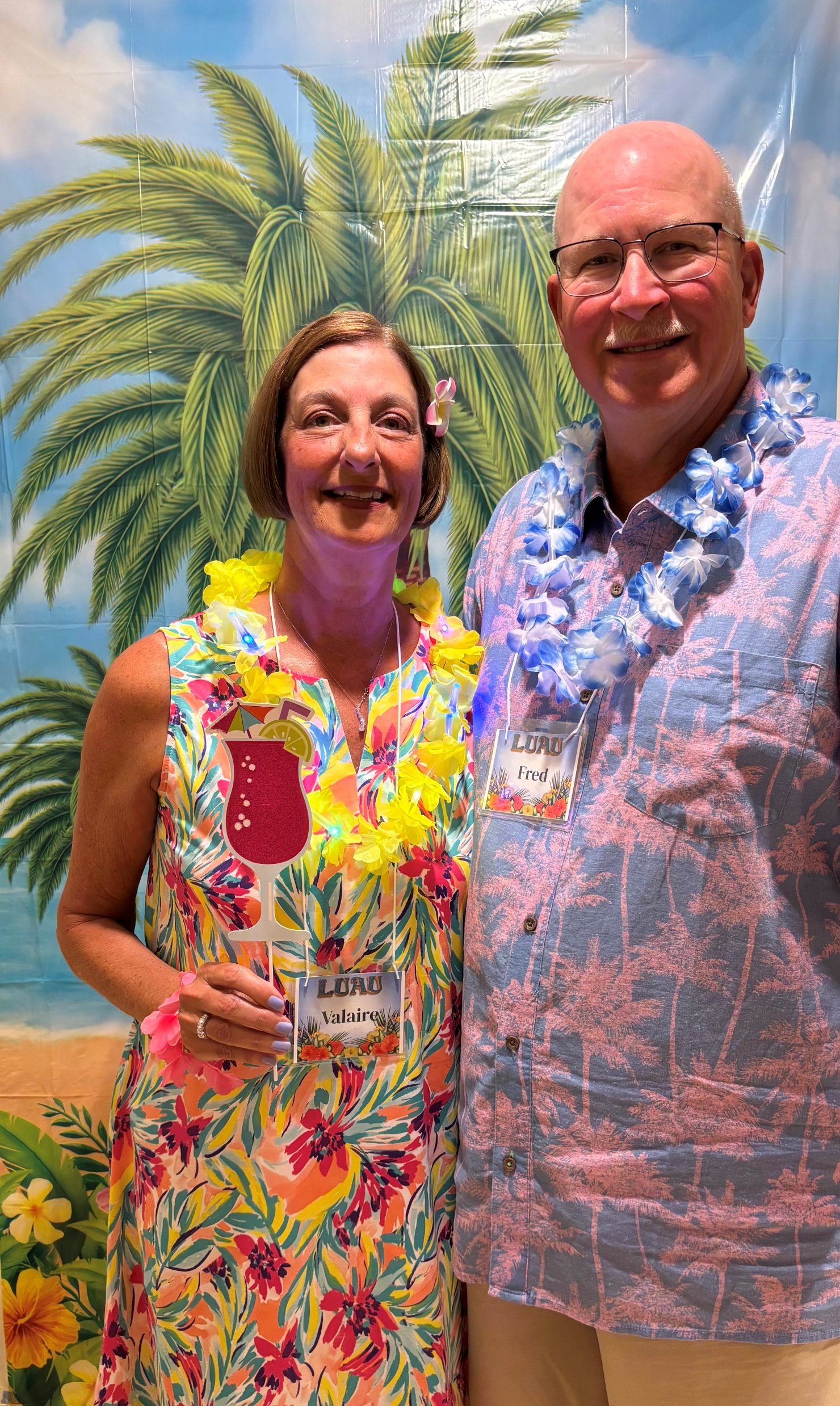 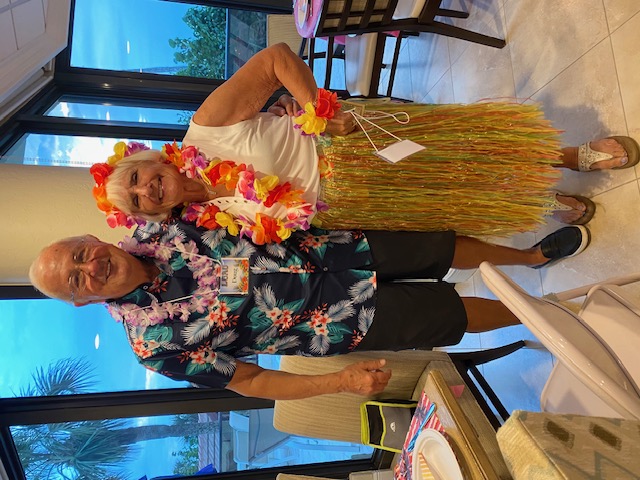 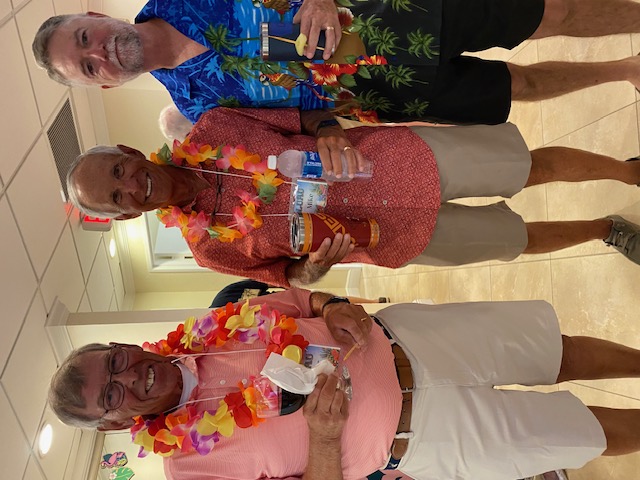 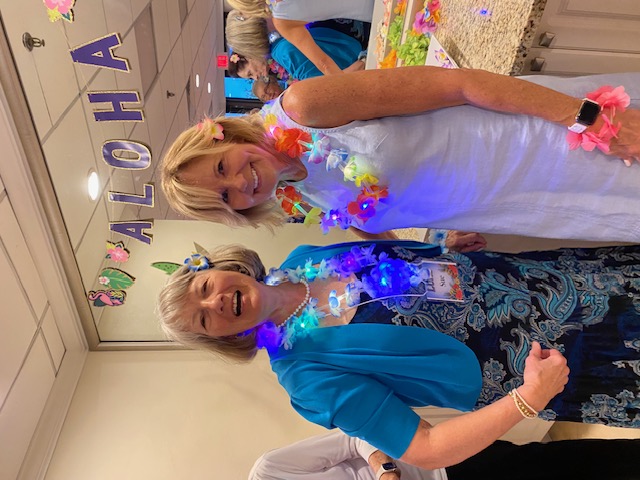 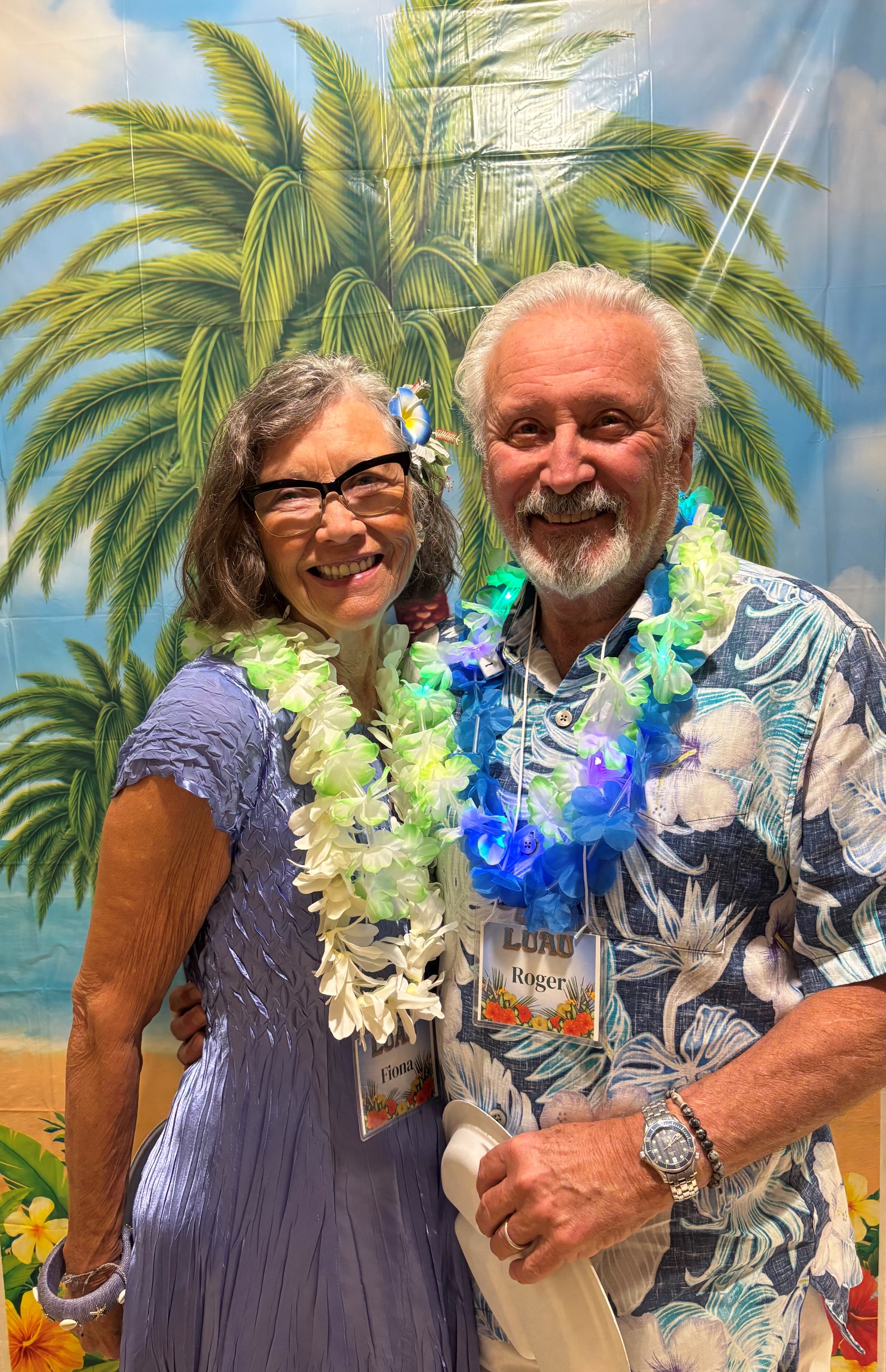 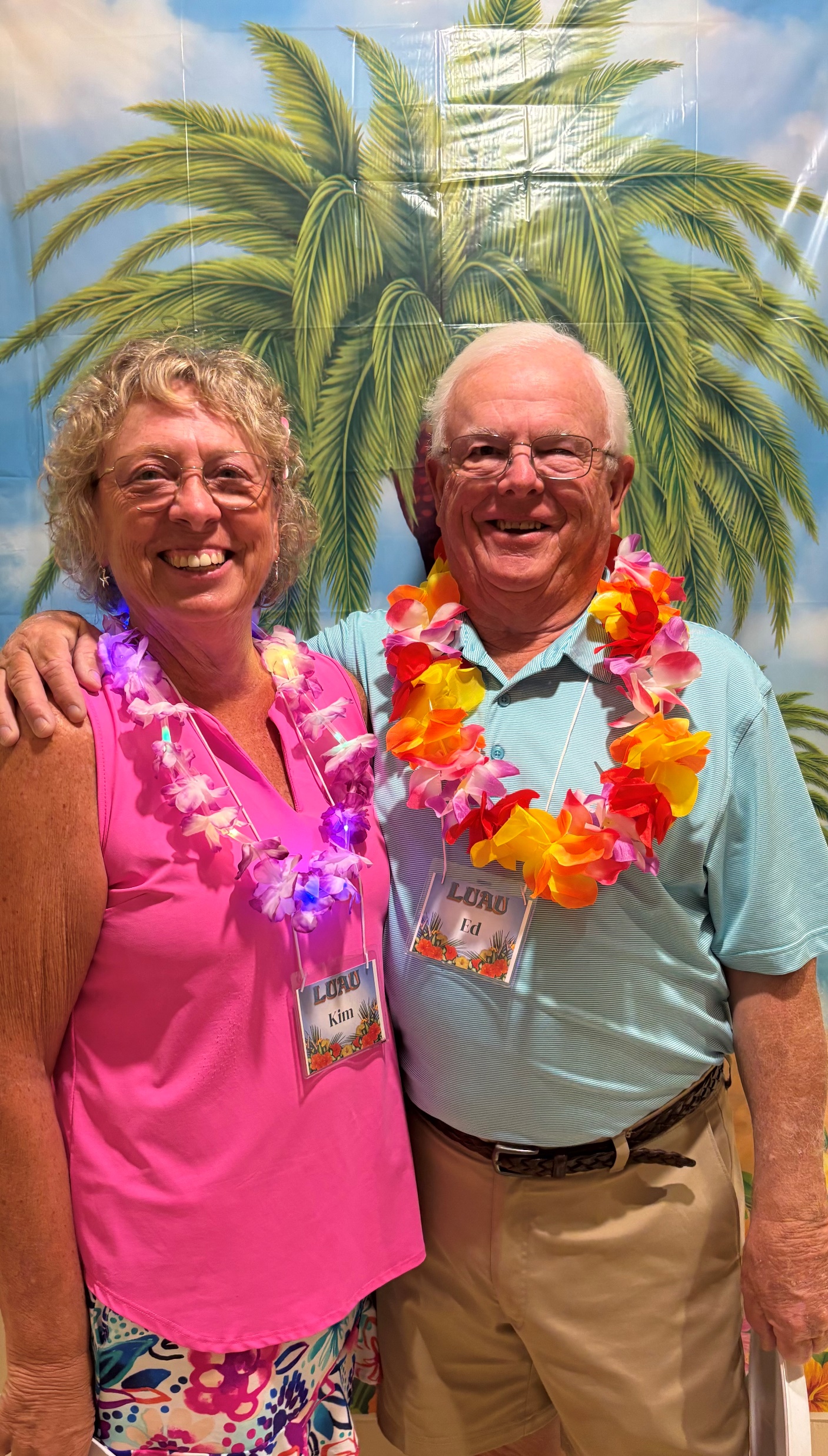 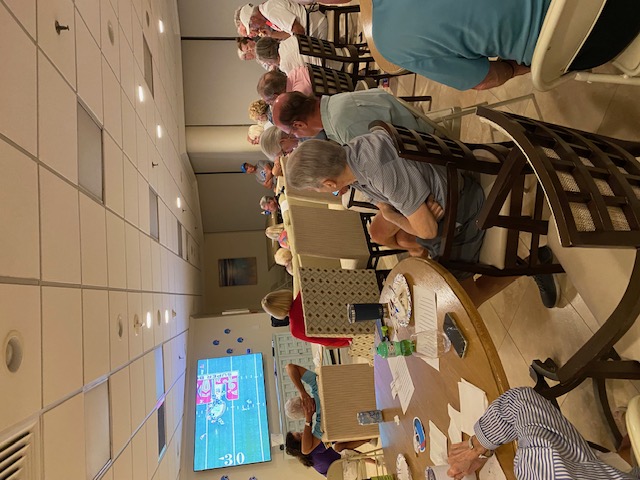 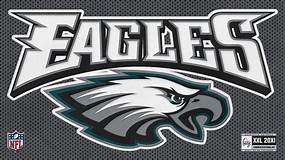 Superbowl Party
Bingo
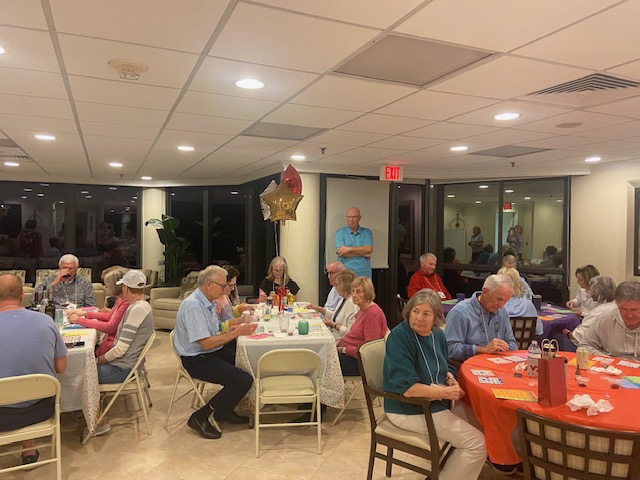 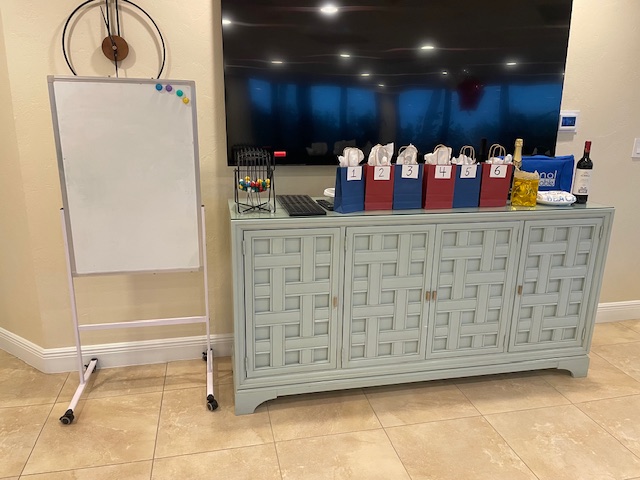 Annual Duck Race
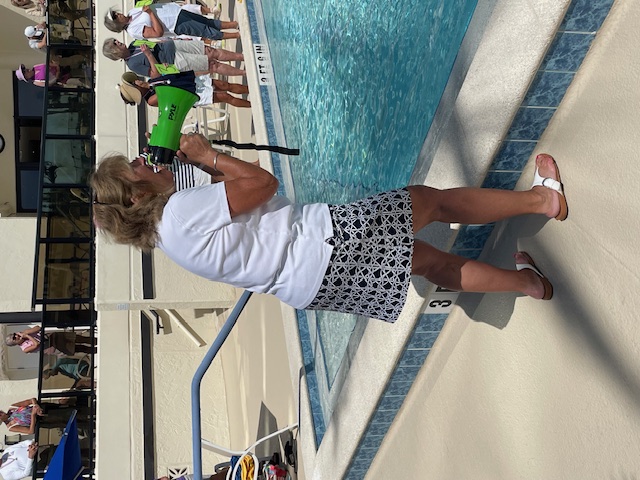 But first we have to eat
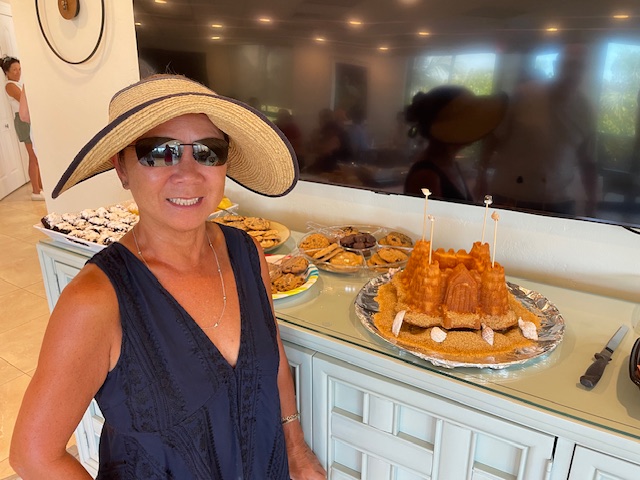 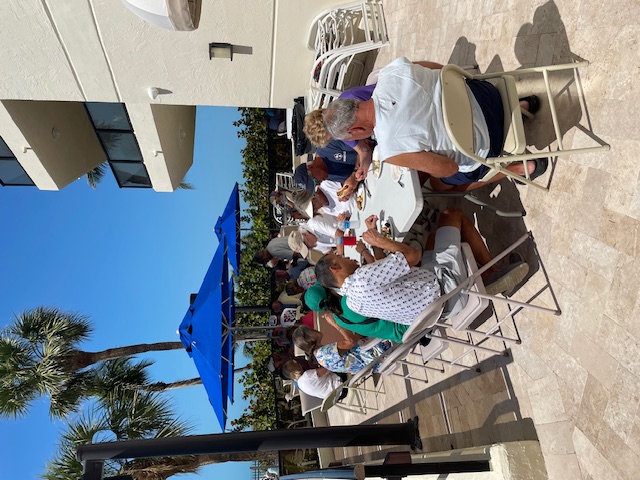 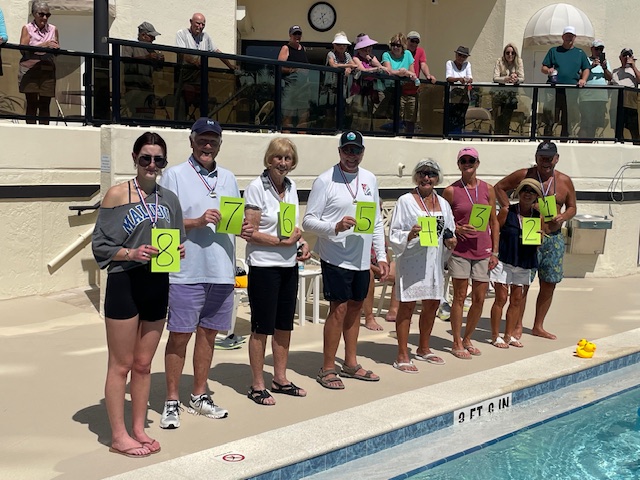 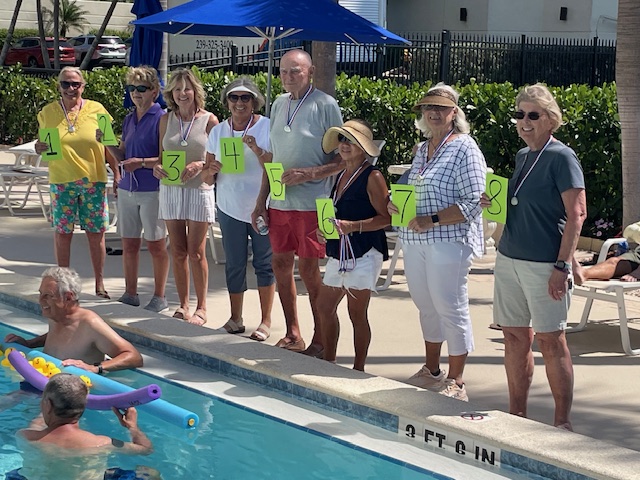 And  the winners are:
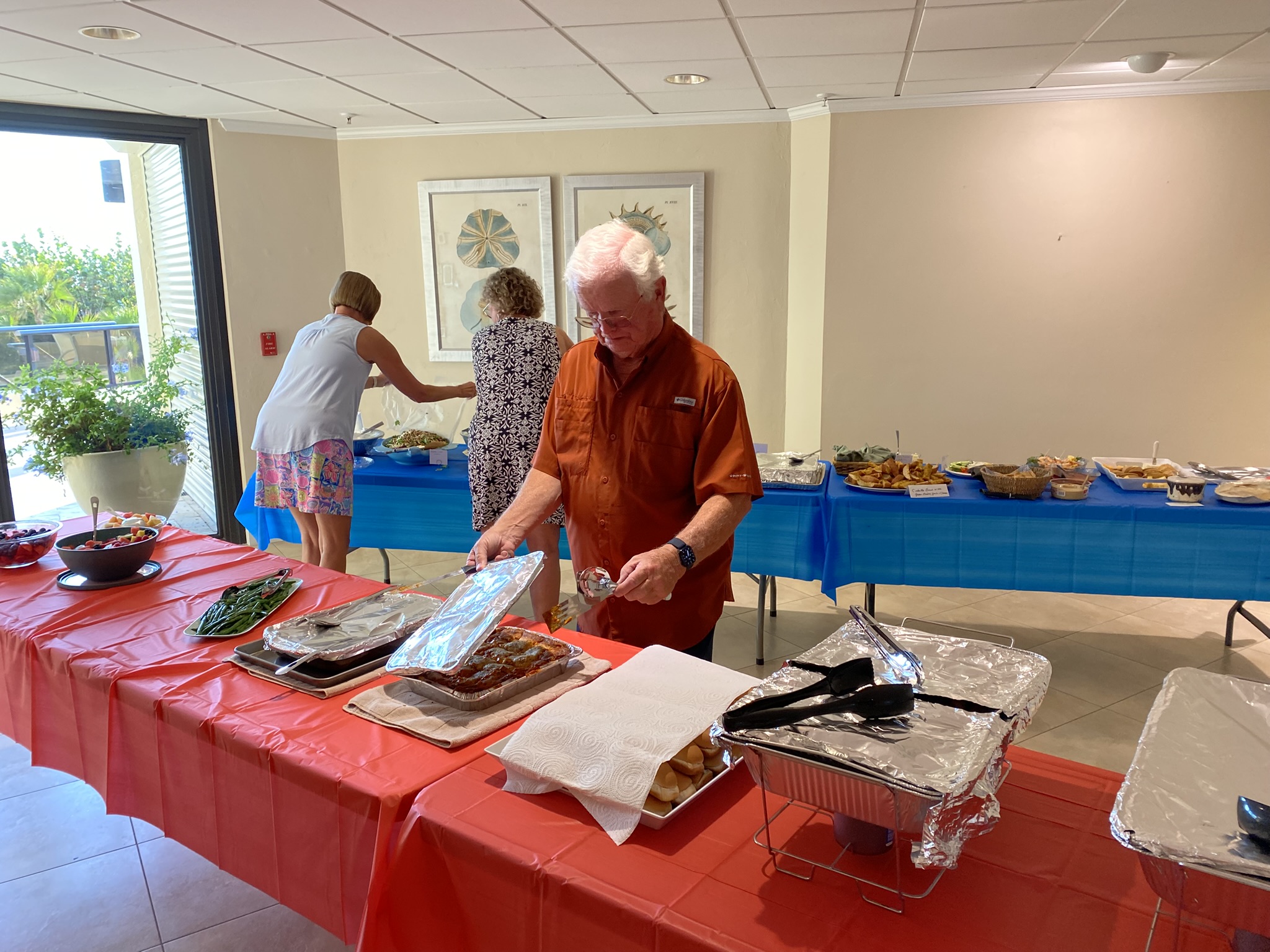 End of Season Party
Preparing our dinner buffet
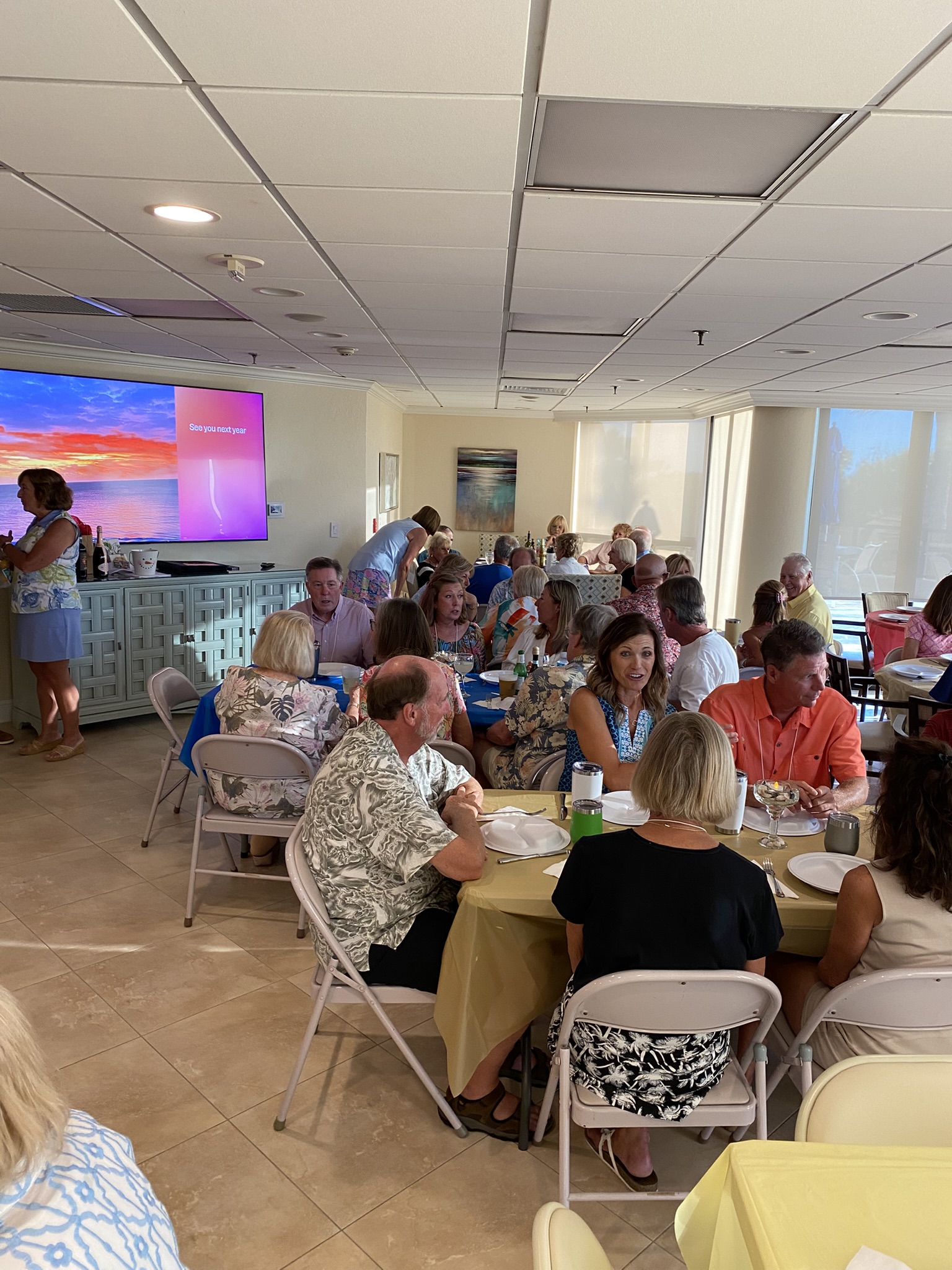 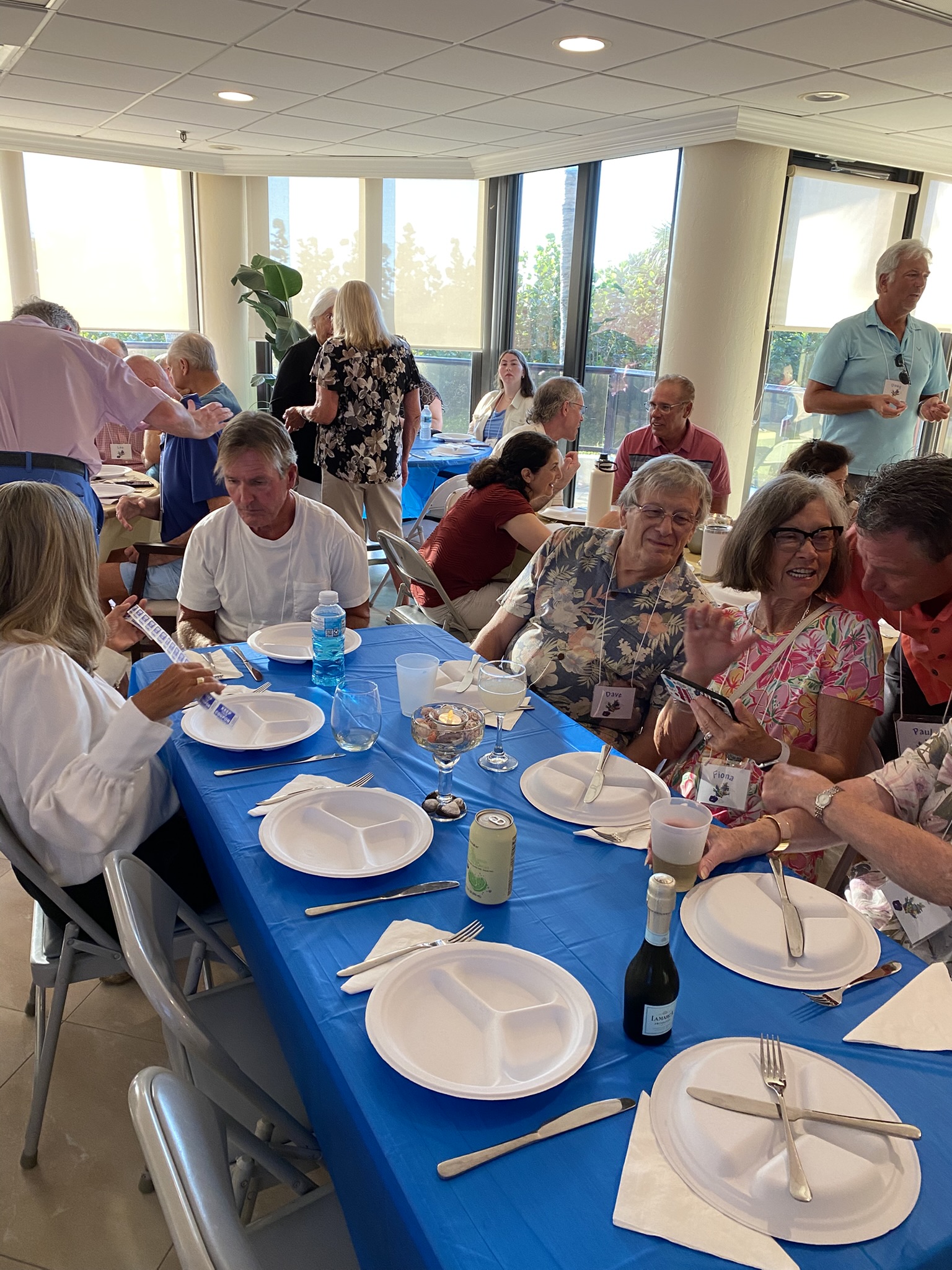 See you next year